Projects on the Gap to Gap Reach and the Naches River
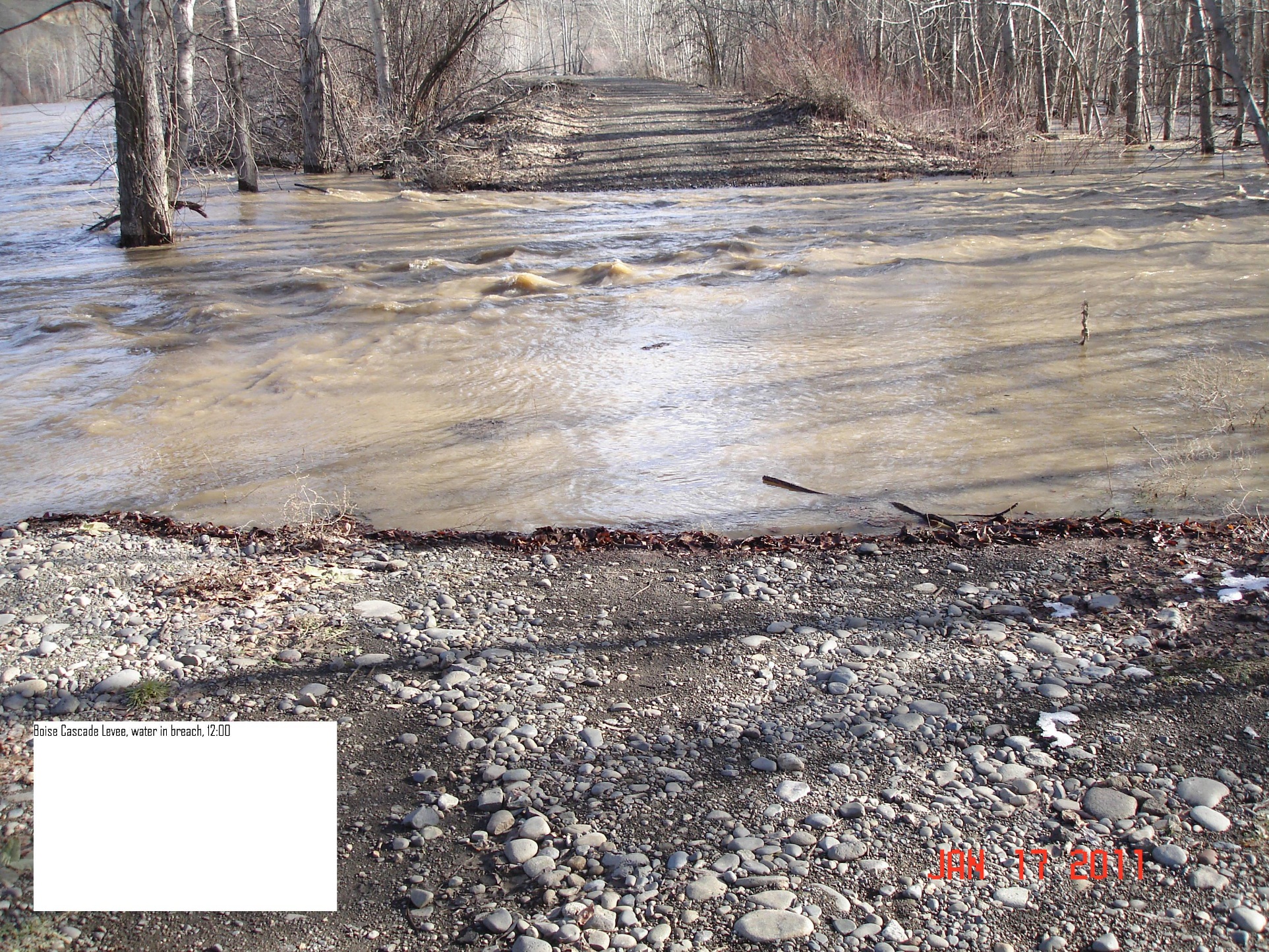 Joel Freudenthal
Yakima County Water Resources

Science and Management
Conference 2015
Town of Naches Levee
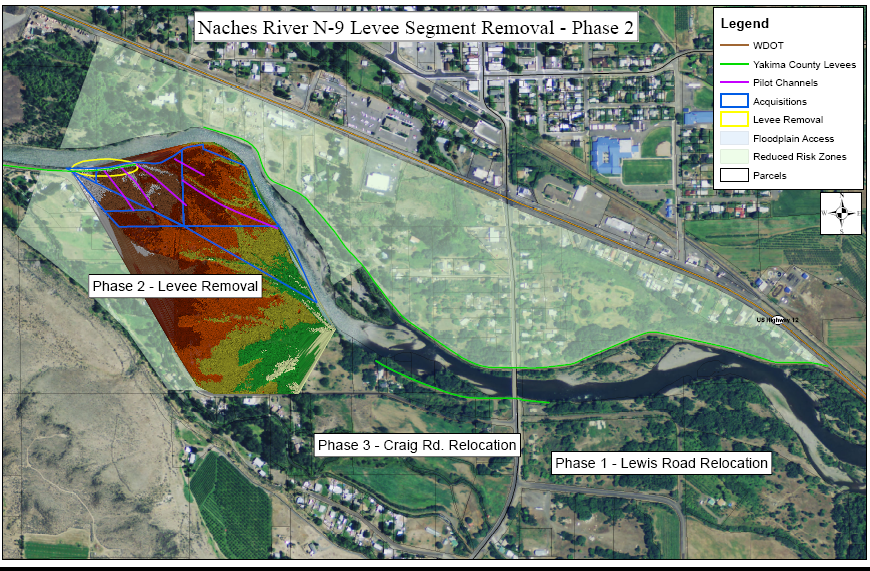 ?
Ramblers Levee Setback
Ramblers’ Phase 2
?
[Speaker Notes: Ramblers Park

Multiple constrictions depending on the flow level

Constrictions can also happen interior to the levee system, often associated with Bridges or other infrastructure.]
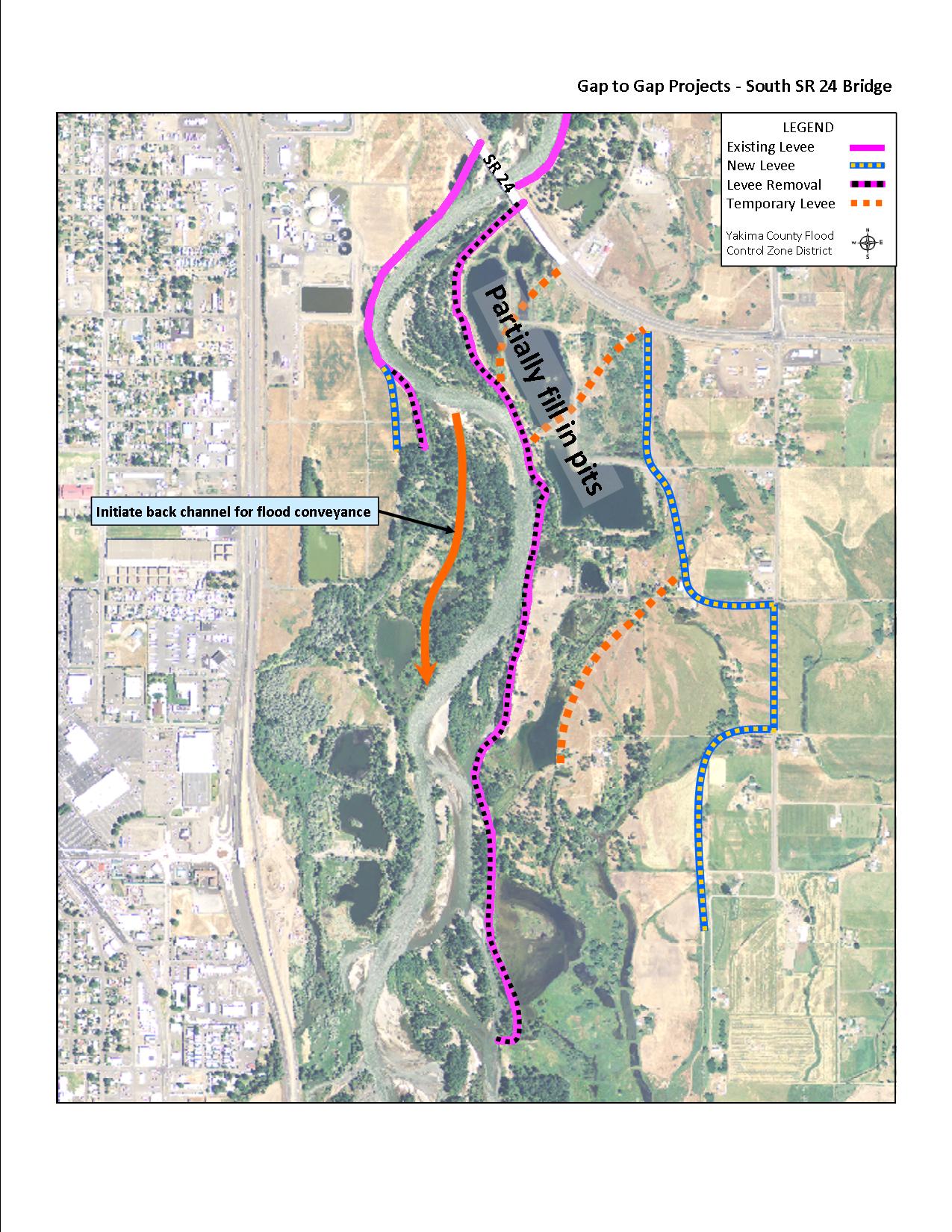 City of Yakima WWTP, Outfall and Floodplain
?
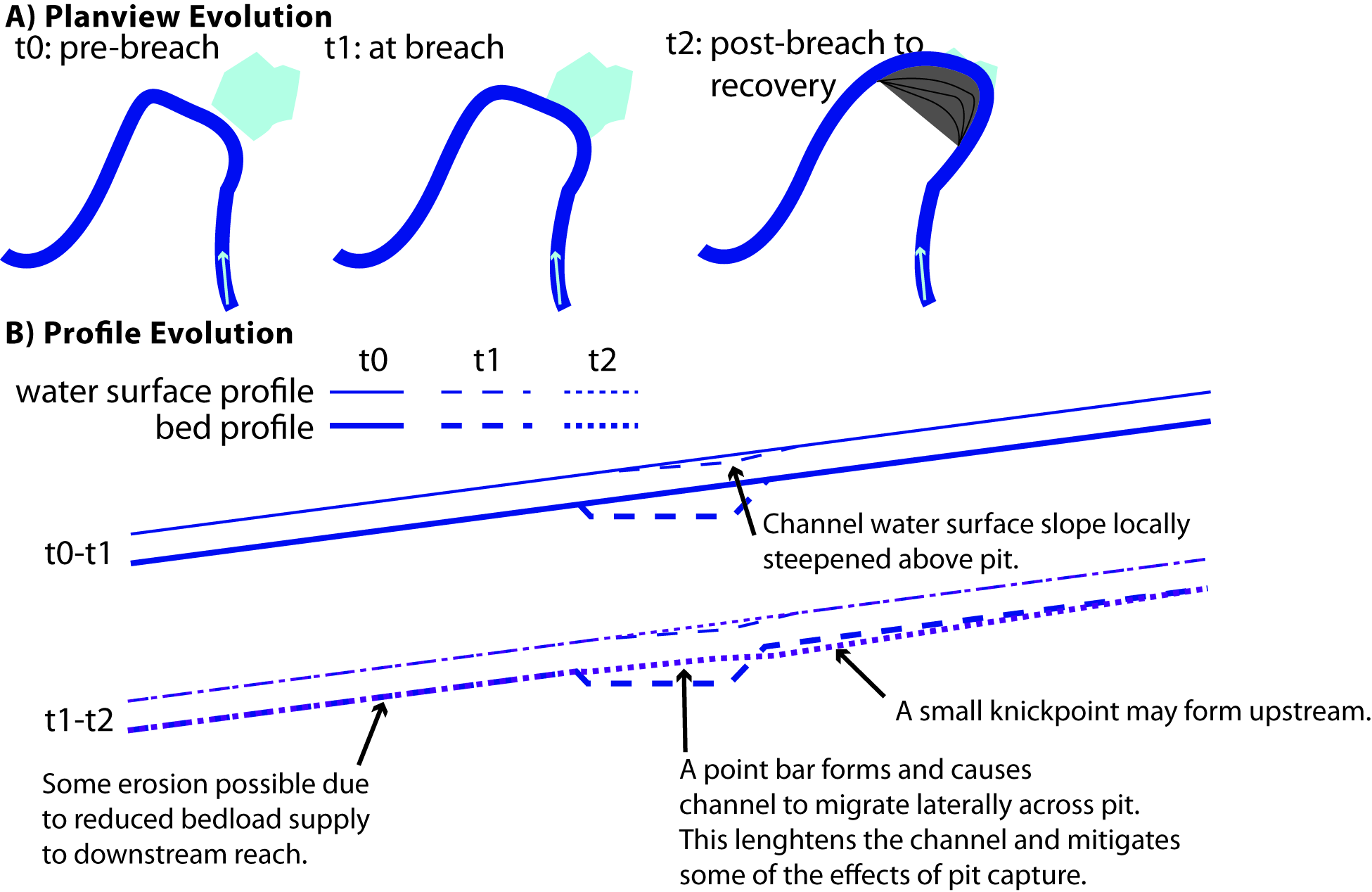 The Wrath of God Scenario
Figure 10: Buchanan Lake-Sportsman’s Park reach 1996 to 2013
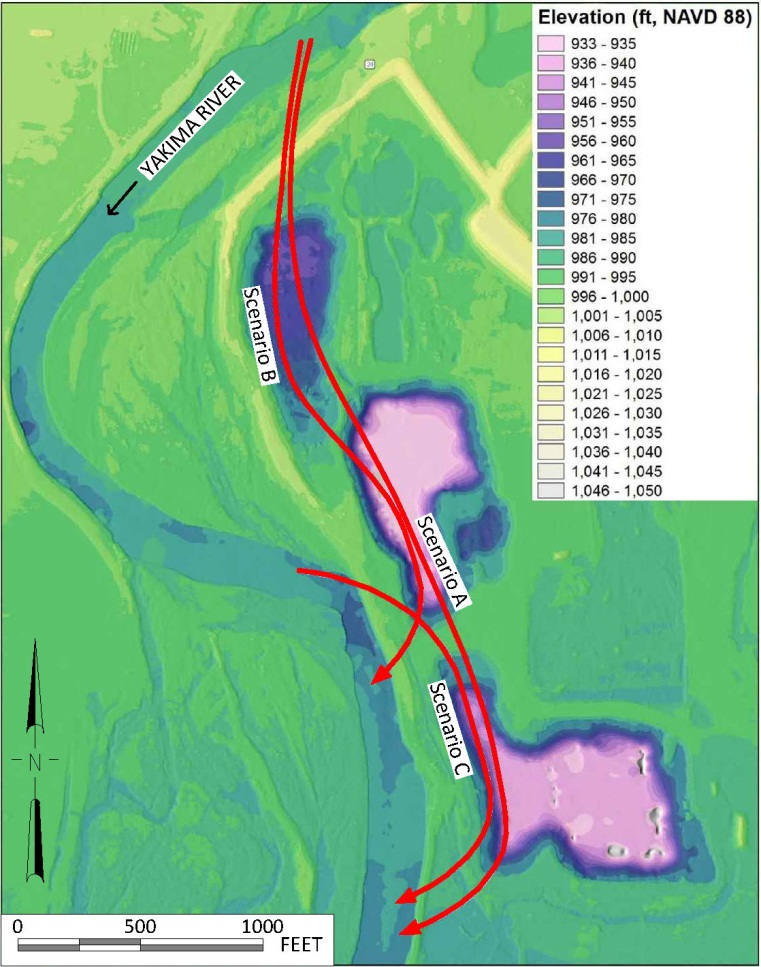 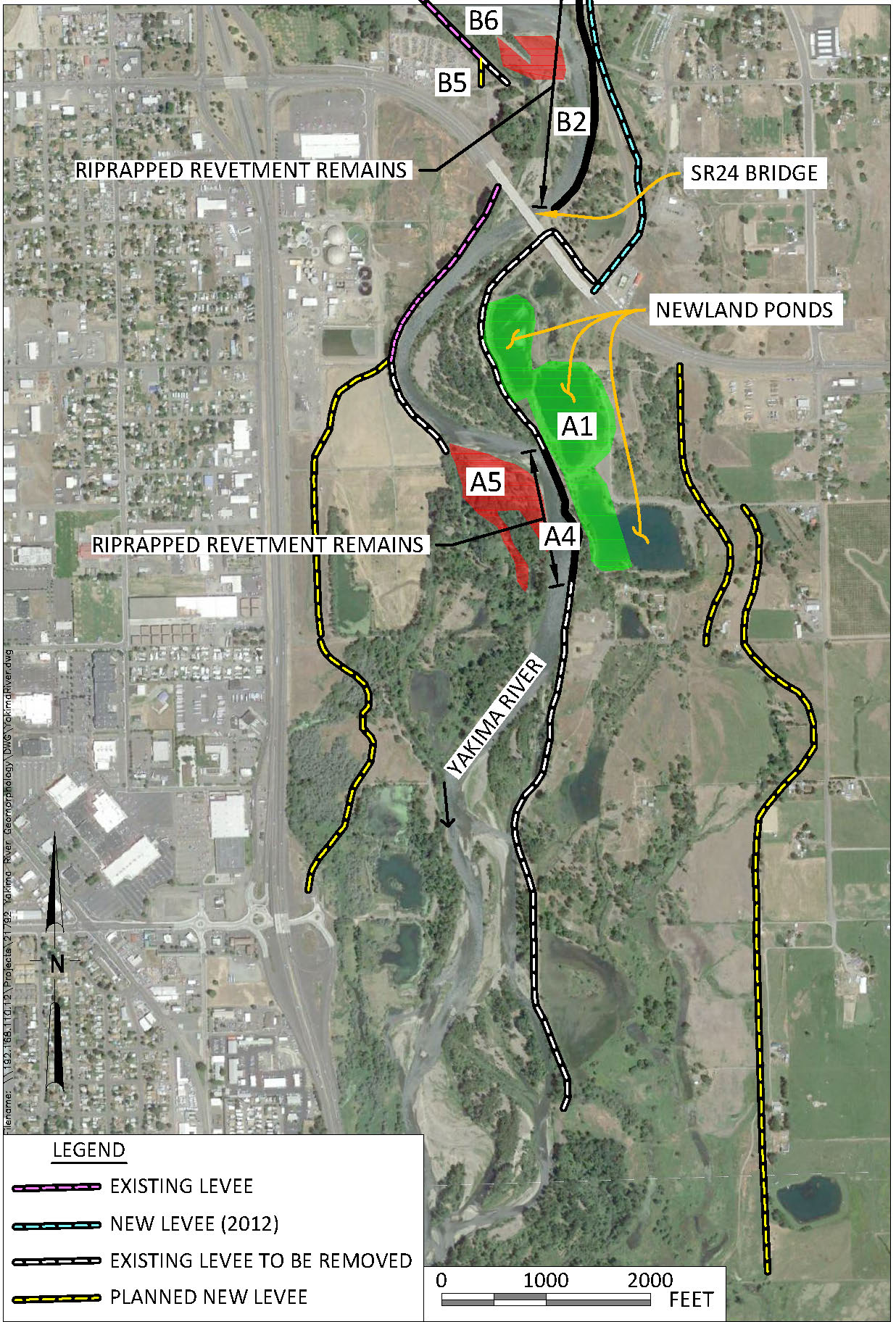 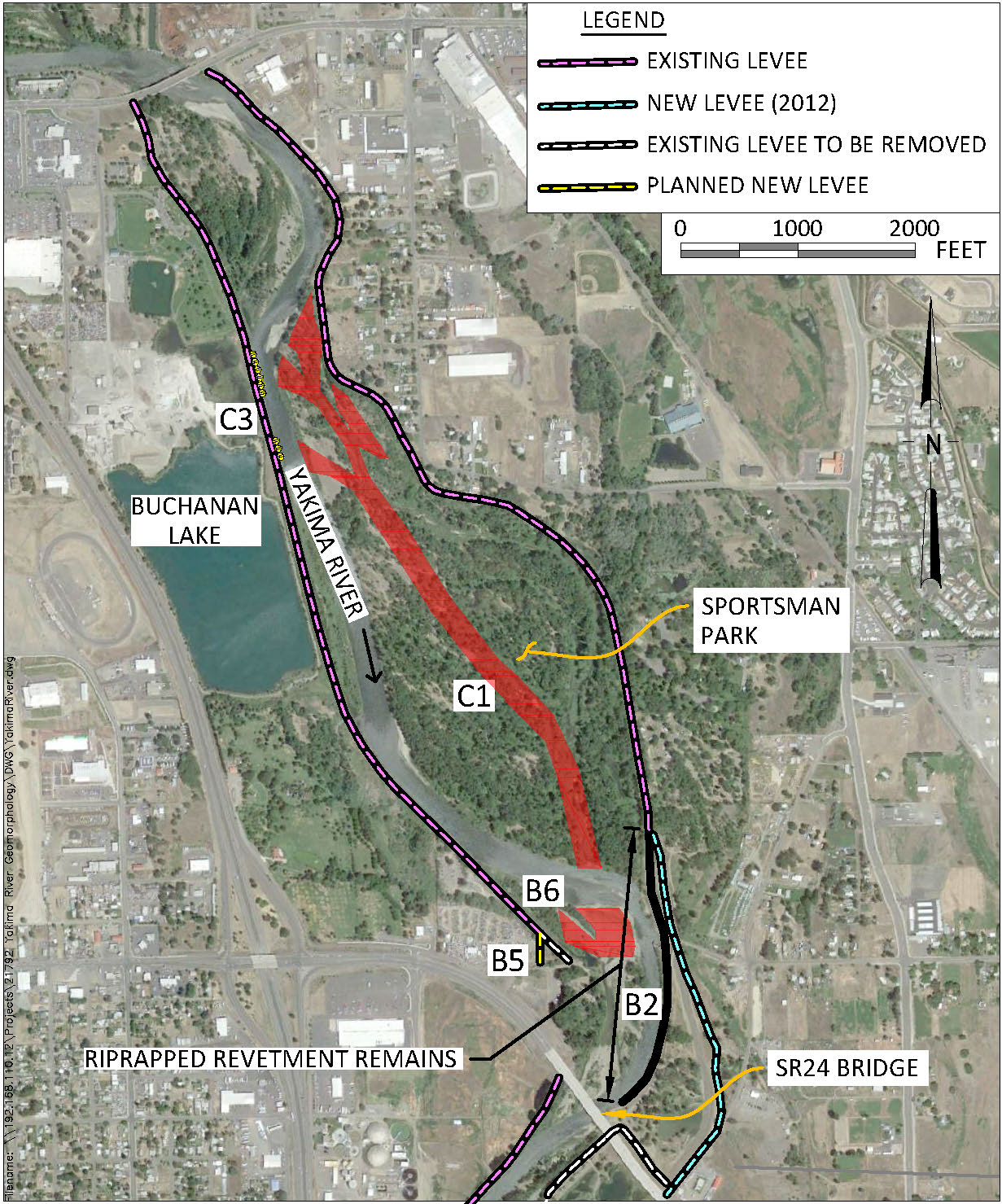 ?
Figure 48:  Mitigation measures in northern reach
Figure 49:  Mitigation measures in southern reach
FCZD Budget Projection
Questions